Building a 
Parent-Driven 
School Report Card
[Enter your date]
[Speaker Notes: Agenda (65 mins total)
Introductions & Overview (10 mins)
Engagement session lite (40 mins)
Discussion (15 mins)]
Agenda
Welcome & Introductions 
Why We are Here! 
Activity: You Build It!
Activity: Top Three – Bottom Three
Group Discussion
2
Welcome & Introductions
Why We’re Here
Why We’re Here
1
Building a tool that shares the same information about ALL schools, DCPS and charter, in ONE place
Report card will have federally required data, but will also have other data driven by input on what parents want to see
2
5
Activity Description
Activity 1: 
Top 3 / Bottom 3
Activity 2: 
You Design It
Group activity that gets parents moving around the room where they mark the 3 most important and 3 least important data points to them from the required list
Designed to help us determine what’s most and least important to parents
Small group activity where parents work together to determine what they would include on the report card of their dreams
Designed to be open-ended and solicit ideas we haven’t thought about
6
Activity: Top Three – Bottom Three
Instructions
8
Activity: You Build It!
Instructions
10
Group Discussion
Discussion
1
What is the best way to keep you informed about the school report card moving forward?
How would you prefer to receive information about the performance of your child’s school?
2
12
Conducted in collaboration with
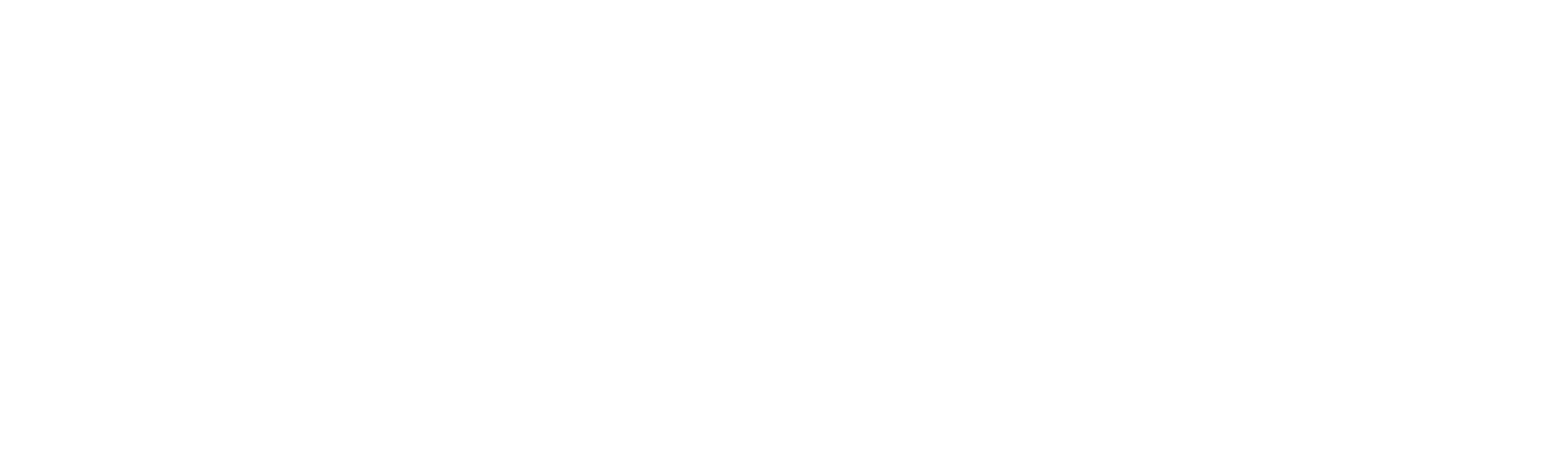 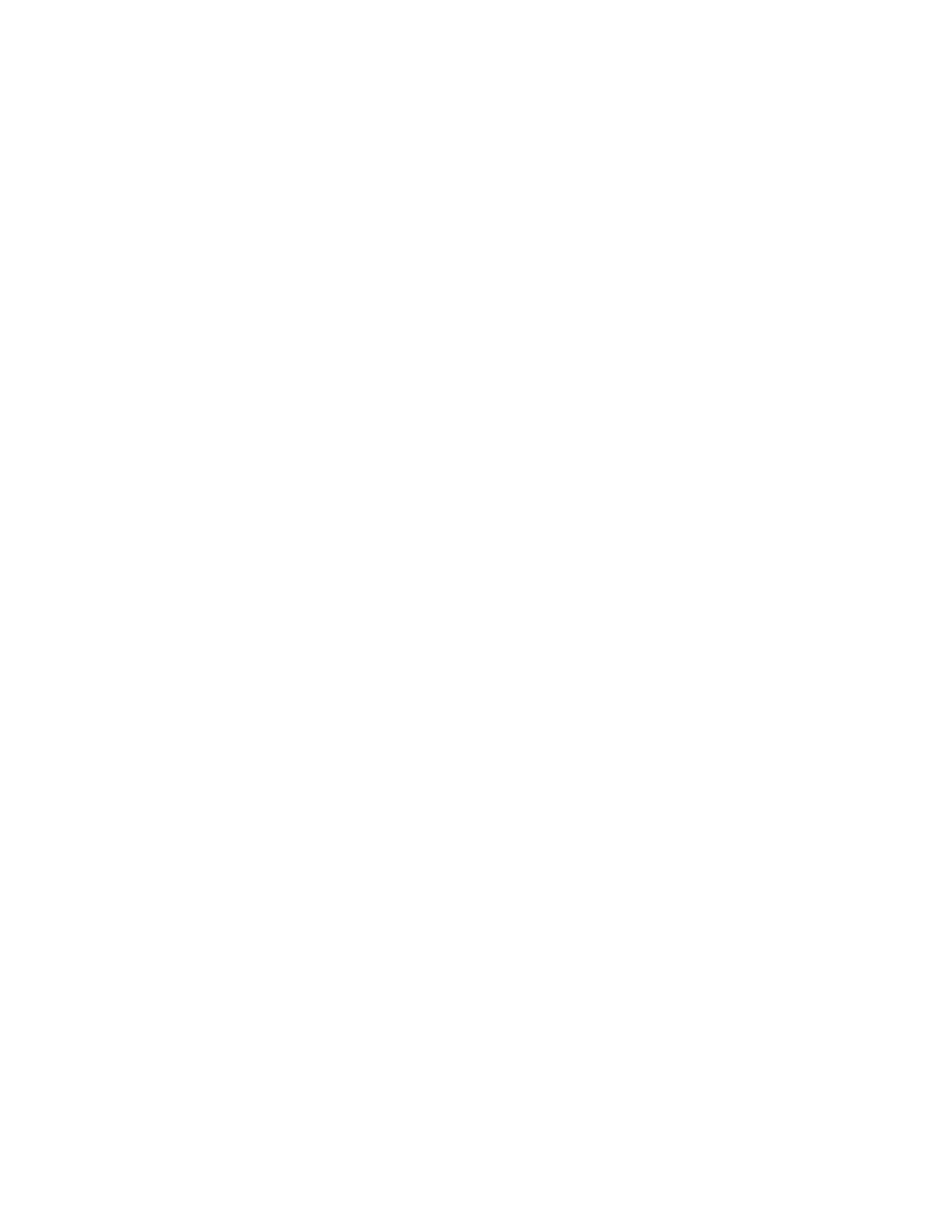 District of Columbia
Office of the State Superintendent of Education